Luigi MASTODONI
ESPERIENZA PROFESIONALI
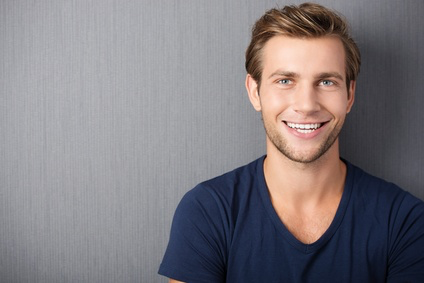 CONOSCENZE
OBIETTIVO
Descrivi in ​​poche righe il tuo background professionale, le tue competenze chiave per la posizione ei tuoi obiettivi di carriera. Questa è in realtà un'introduzione alla tua lettera di presentazione.
STUDI E FORMAZIONE
Curioso
Progredire
Creativo
Dinamico